Math for Liberal Studies
Section 2.6: Impossibility and Alternative Ballots
Which Method to Use?
We have seen many methods, all of them flawed in some way

Which method should we use?

Maybe we shouldn’t use any of them, and keep searching for a better way
Arrow’s Theorem
In 1951, Kenneth Arrow proved that this search will be in vain

There is no voting system that satisfies all of the following conditions:
always gives a winner (except for ties)
is not a dictatorship
independence of irrelevant alternatives
Pareto condition
voters rank their candidates in order
Arrow versus May
May’s theorem told us that with 2 candidates, there is only one system that satisfies certain “fairness” conditions

Arrow’s theorem tells us that with more than 2 candidates, there is no system that satisfies certain “fairness” conditions
We Can’t Have Everything
Arrow proves we can’t have all of these:
always gives a winner (except for ties)
is not a dictatorship
independence of irrelevant alternatives
Pareto condition
voters rank their candidates in order

What should we give up?
Always Gives a Winner?
Do we want to use a voting system that doesn’t always give a winner?

An example of this is Condorcet’s method
Not a Dictatorship
If we allow our voting system to be a dictatorship, that means that there is a single voter that determines the outcome for everyone

That hardly seems “fair”
Independence of Irrelevant Alternatives
This is the “spoiler effect” we studied earlier

Many of the common voting systems (plurality, rank methods) suffer from this problem
Pareto Condition
Remember that the Pareto condition says that if every single voter prefers A over B, then B shouldn’t win

That seems like something we should have, though we could use sequential pairwise voting if we give this up
Voters Rank Preferences in Order
Every system that we have studied has used ranked preferences

Is there another way for voters to express their preferences?
Types of Ballots
We will look at 4 types of ballots
Single-vote: Voters choose a single candidate
Rank: Voters rank candidates from best to worst
Approval: Voters can choose multiple candidates to cast votes for
Range: Voters rate each candidate on a scale
Type 1: Single-Vote Ballot
This is the ballot most of us are familiar with

Many of the methods we have studied (Condorcet, rank, runoff, etc.) are impossible with this ballot type
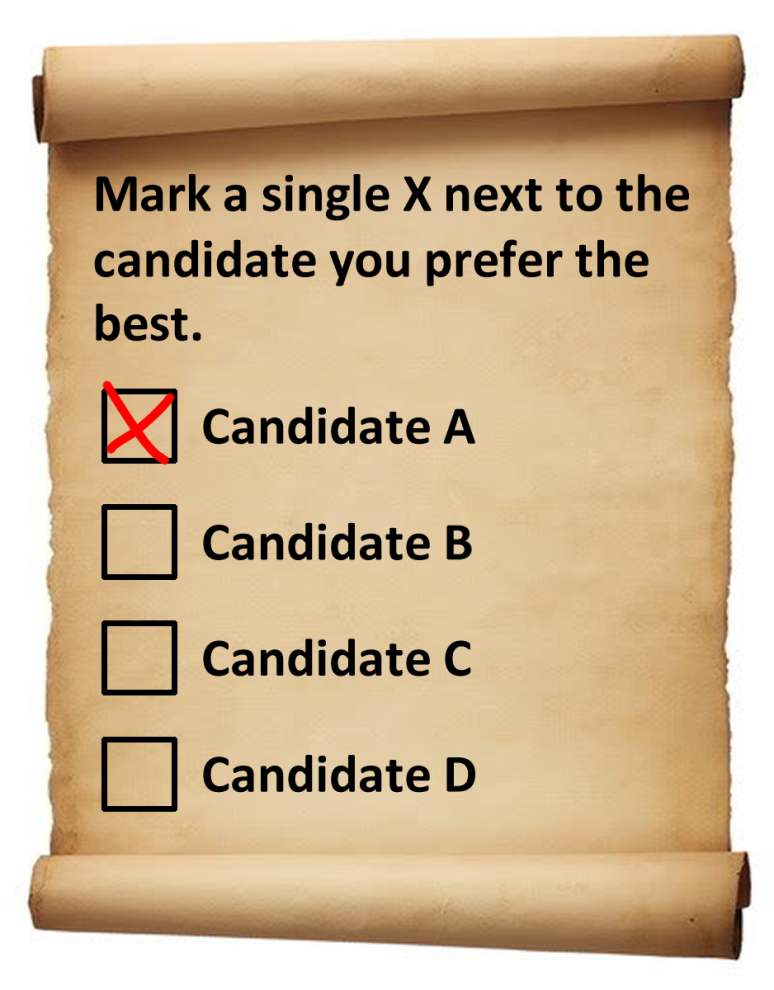 Type 2: Rank Ballot
This is the kind of ballot we would need to use the methods we have studied

Every candidate must be ranked, and ties are not allowed
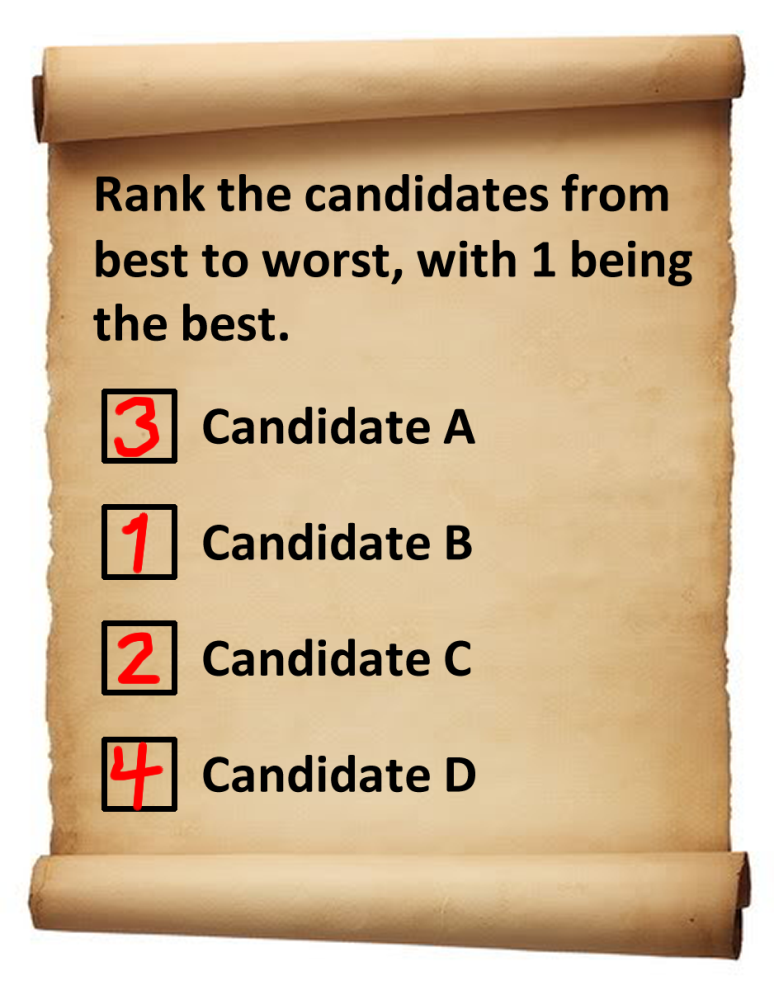 Type 3: Approval Ballot
This generalizes the single-vote ballot

Allows voters to vote for minor party candidates and major party candidates at the same time
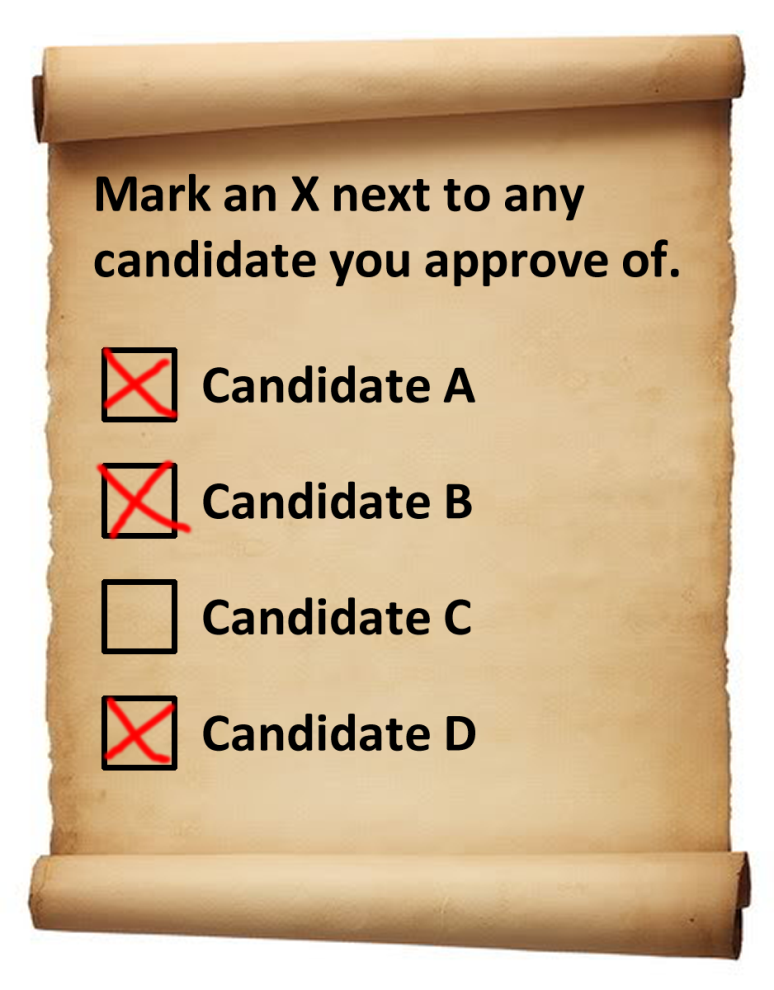 Type 4: Range Voting
Similar to a rank ballot, but voters assign each candidate a score

In this example, the scale is 1 to 5, but the scale could be anything, as long as it is the same for each voter
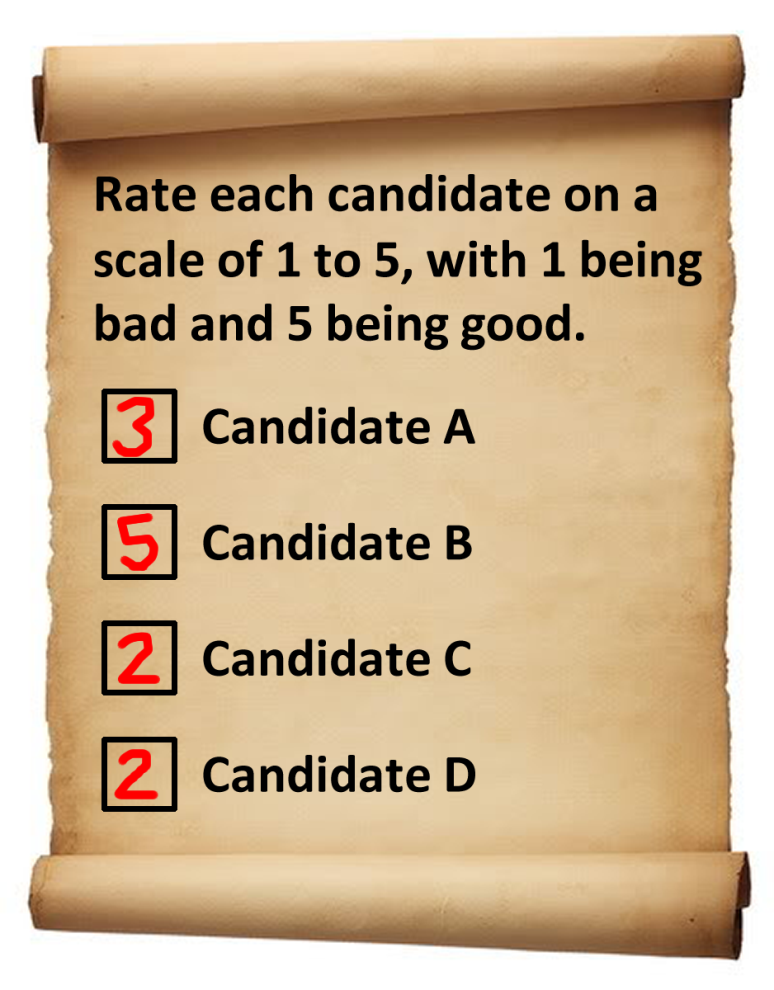 Using Ballots
We already know how to use the first two types of ballots to decide the winner of an election

Now we will look at how to use these two new ballot types to decide a winner
Approval Voting
Add up all the votes each candidate gets

The candidate with the most votes wins
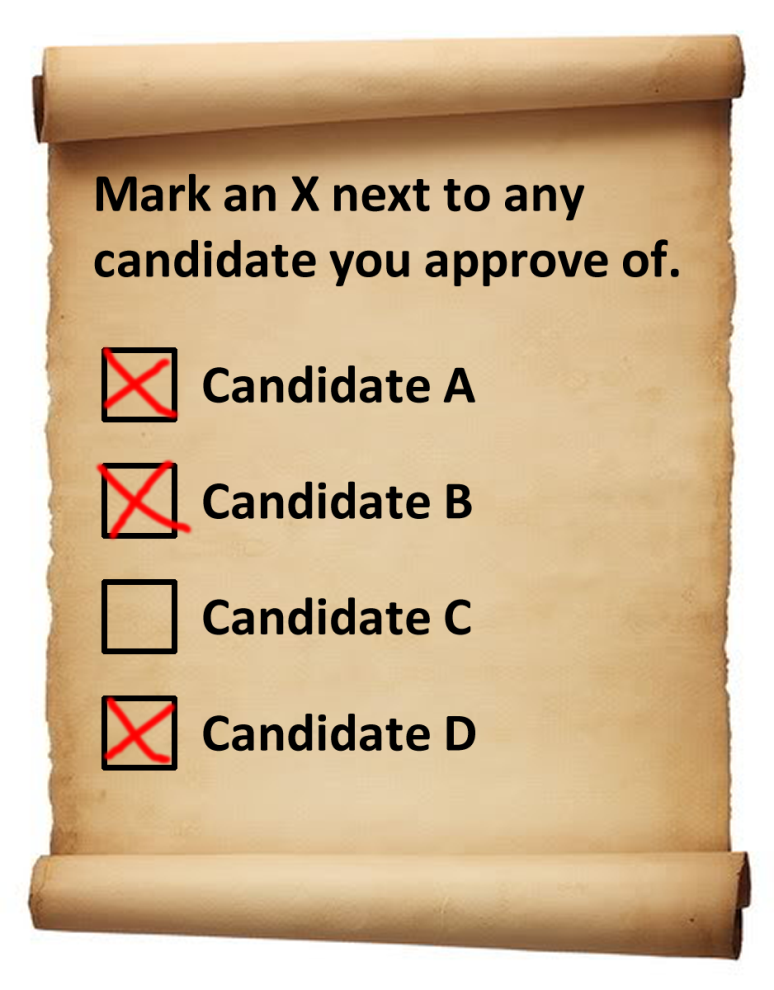 Example of Approval Voting
The results of an approval vote are shown here

For example, 6 people approved of both E and F
Example of Approval Voting
E got 6+4+1=11 votes
F got 6+5+4=15 votes
G got 5 votes
H got 4+2=6 votes

F wins!
Problems with Approval Voting
We can assume that voters are still using (mental) preference lists, but simply have a “cutoff” above which they approve of a candidate and below which they do not

Suppose we have a voter with preference order B > D > A > C
Problems with Approval Voting
This voter could cast his approval ballot in 5 ways:
Approve of no one
Approve of B only
Approve of B and D
Approve of B, D, and A
Approve of everyone
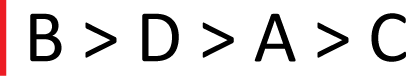 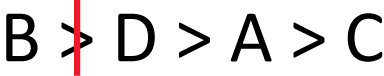 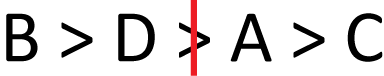 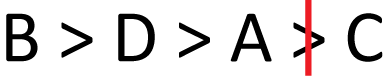 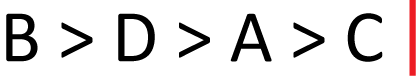 Problems with Approval Voting
Now consider this profile, with approval cutoffs as shown

The approval resultsare:
A has 4 votes
B has 7 votes
C has 2 votes
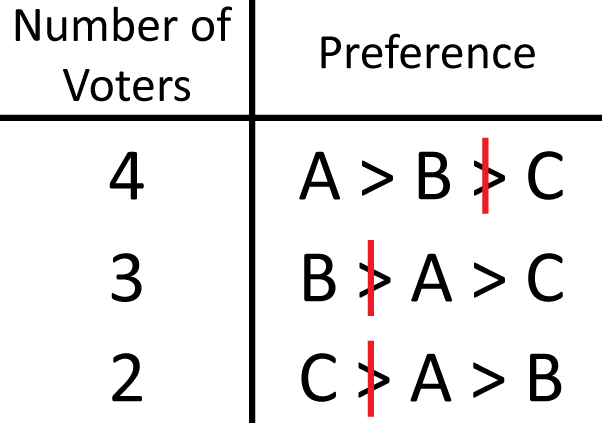 Problems with Approval Voting
So B is the approval winner

However, since wehave preferences wecan use other methodsas well

In fact, A is the Condorcet winner!
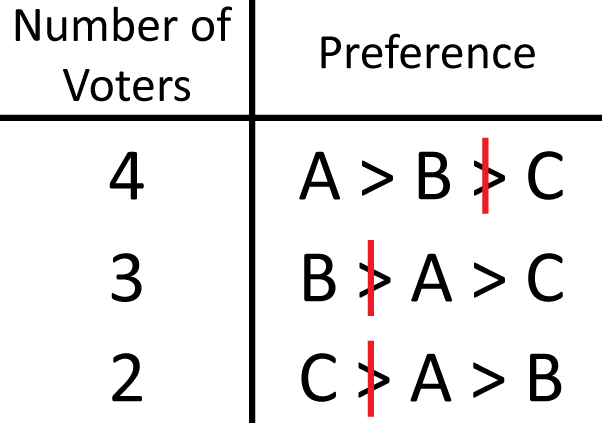 Problems with Approval Voting
The previous example showed us that approval voting doesn’t satisfy the Condorcet winner criterion

There is another problem that we’ll see in the next example
Problems with Approval Voting
In this profile, the approval results are:
A gets 6 votes
B gets 9 votes
C gets 11 votes

So C wins the approvalvote
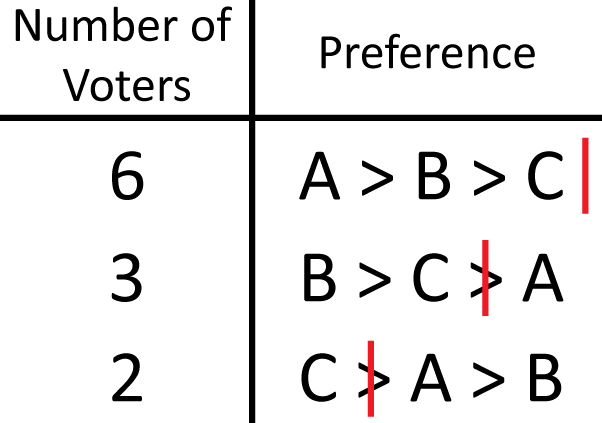 Problems with Approval Voting
However, if we look at the plurality results:
A gets 6 votes
B gets 3 votes
C gets 2 votes

A is the plurality winner(with a majority!) but comes in last using approval voting
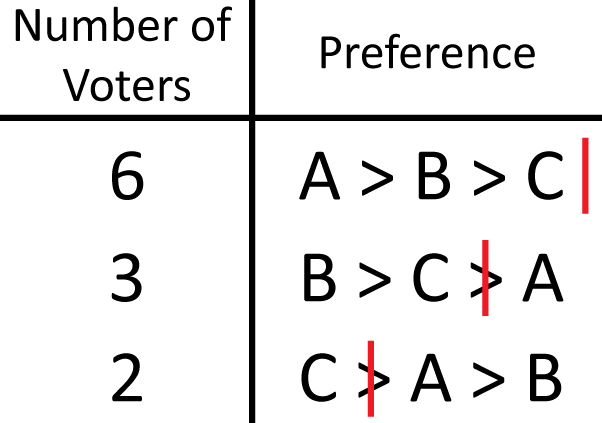 Range Voting
Add up all the points each candidate gets

The candidate with the most points wins
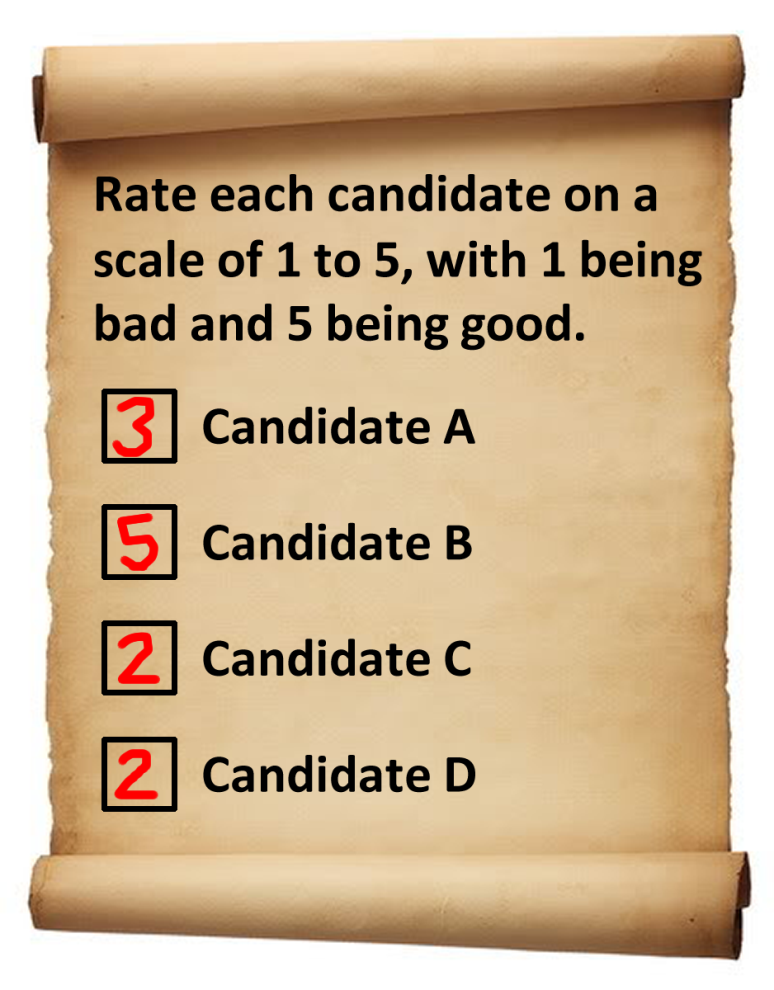 Example of Range Voting
The results of anapproval vote are shown here

For example, 8 people rated E with 5 points, F with 4 points, G with 3 points, and H with 1 point
Example of Range Voting
We compute thewinner just like wedid for rank voting,but this time thereisn’t one pointsystem that all the voters are using
Example of Range Voting
E is the winner with 81 points!
Problems with Range Voting
We can think of approval voting as being a special kind of range voting

In approval voting, the scale is only 0 or 1

0 means “I don’t approve”
1 means “I approve”
Problems with Range Voting
Since we saw earlier that approval voting has problems, and approval voting is just a special kind of range voting, range voting has those same problems
Looking on the Bright Side
Even with its problems, range voting satisfies four of the five conditions of Arrow’s theorem:
always gives a winner (except for ties)
is not a dictatorship
independence of irrelevant alternatives
Pareto condition
 voters rank their candidates in order